Смаглеевское сельское поселение
И.о. главы администрации Смаглеевского сельского поселения:
Чемерисова Ирина Петровна
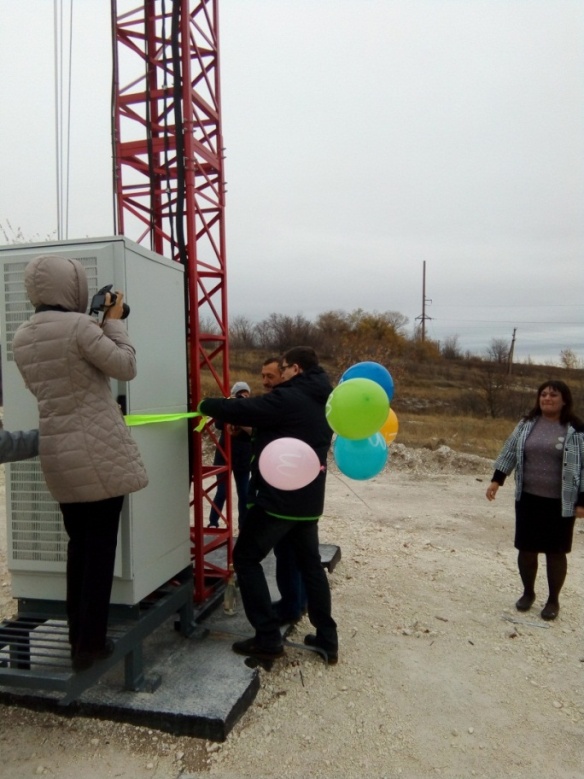 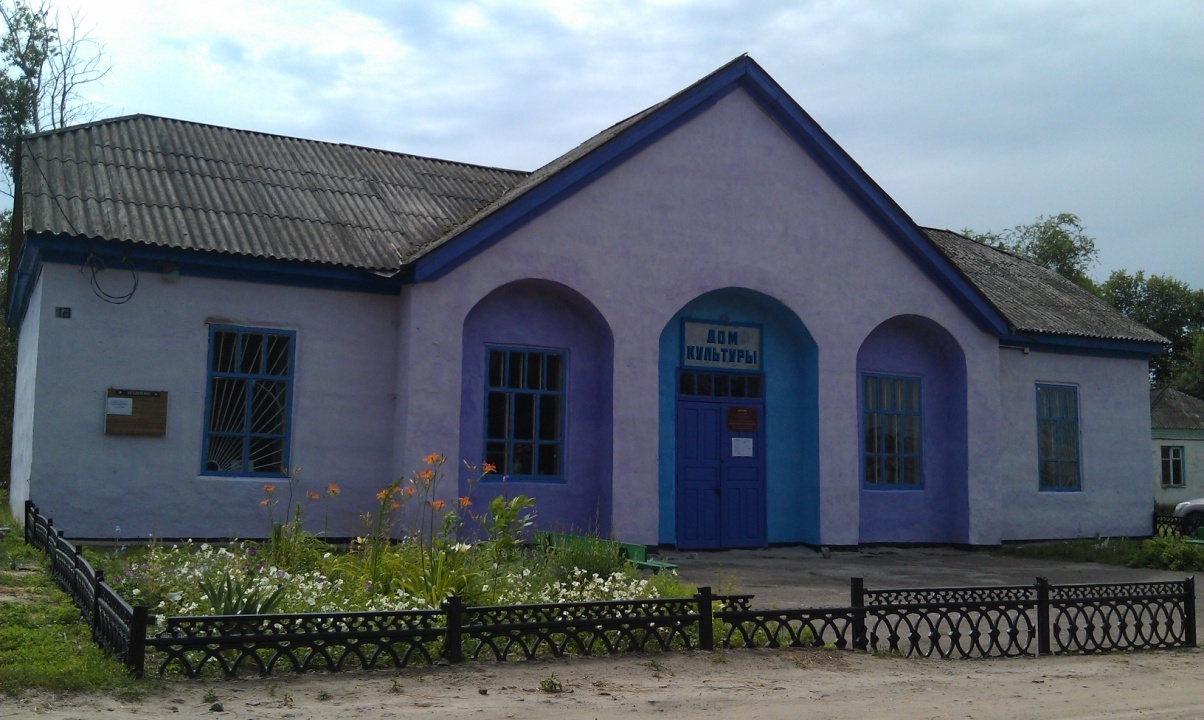 Смаглеевское сельское поселение
В состав поселения входят 2 населенных пункта:
с. Смаглеевка
с. Скнаровка
 Общая площадь территории – 12200 га
 Численность населения в 2018 году составила – 1269 человек
Генеральный план Смаглеевского сельского поселения
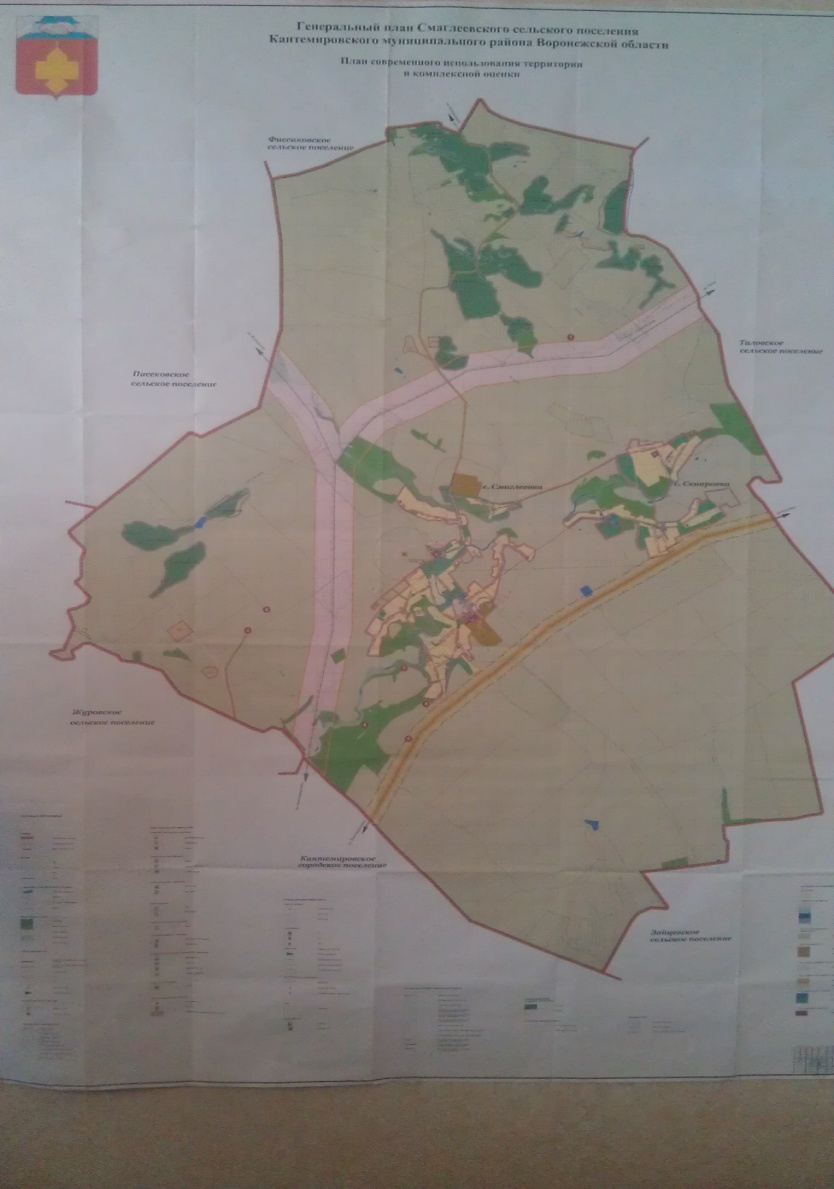 Бюджет поселения.
Доходы
Доходы поселения в 2018 году составили 4 млн. 253 тыс. при плане 3 млн. 922 тыс. в том числе собственные доходы 1 млн. 169 тыс. при плане 1 млн. 139 тыс. (103 %) перевыполнение за счет земельного налога. Наибольший уделенный вес в структуре собственных доходов составляет земельный налог – 889 тыс.р.(76,0 %), аренда на землю 28 тыс. р.2,3%, налог на доходы с физических лиц – 39 тыс.руб. (3,3%), аренда имущества 106 тыс.руб. (10%). Недоимки по аренде – нет. Имеется недоимка по земельному налогу 217 тыс.руб., недоимка по налогу на имущество 34,0тыс. руб.
5 крестьянско-фермерских хозяйств
Условия для обучения и воспитания детей
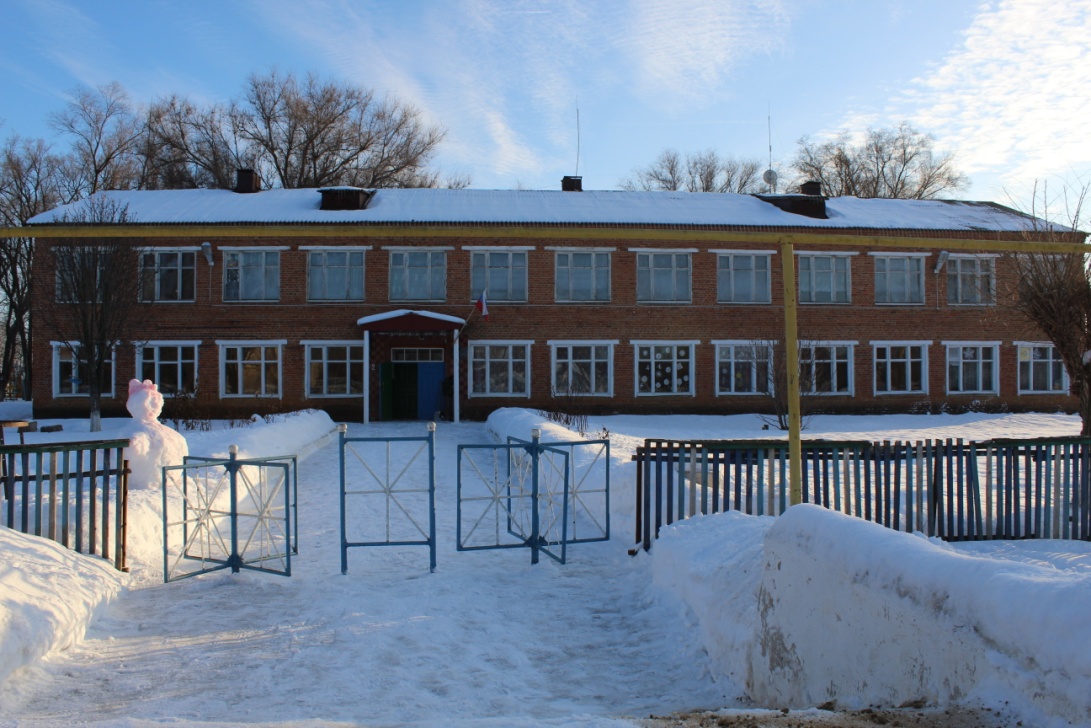 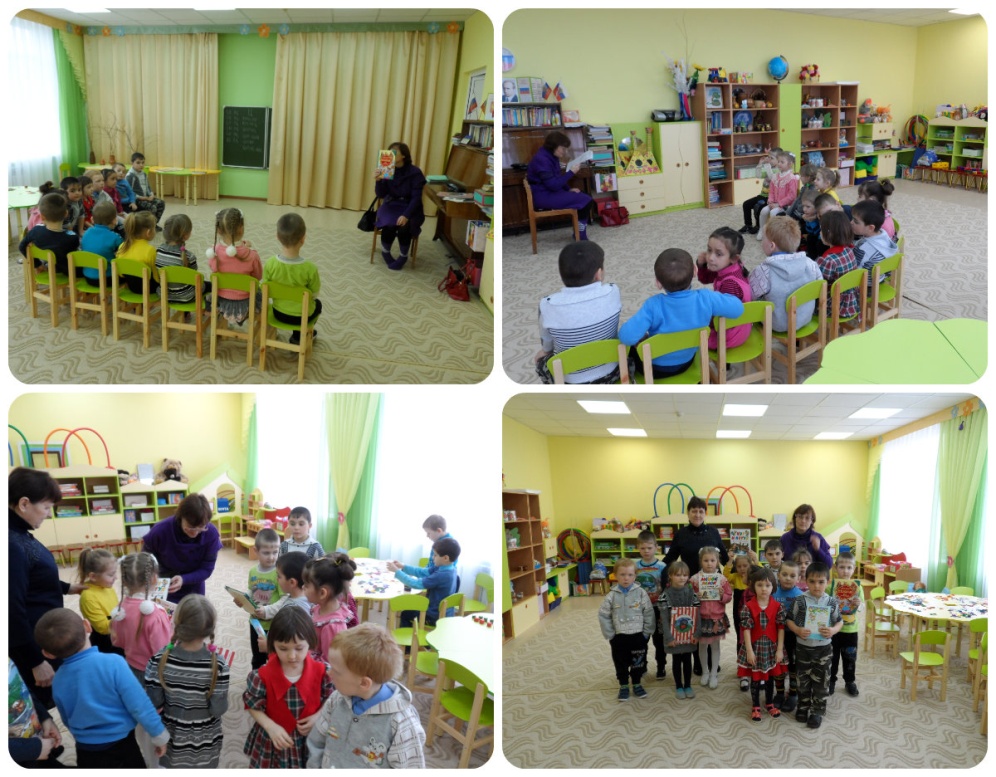 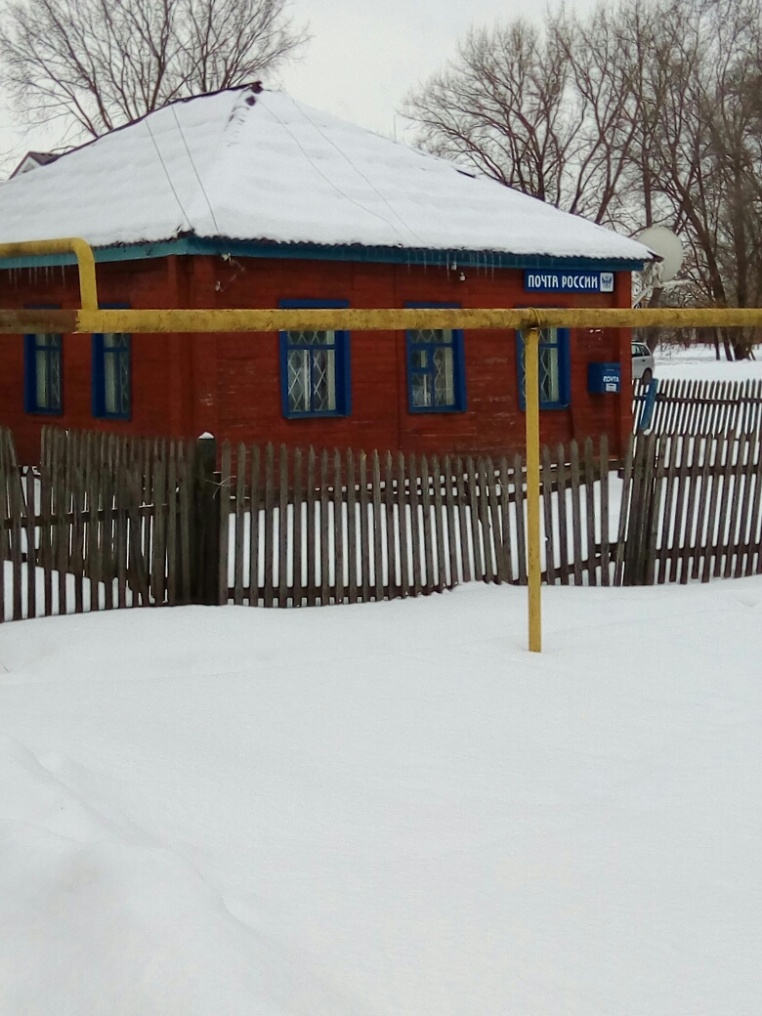 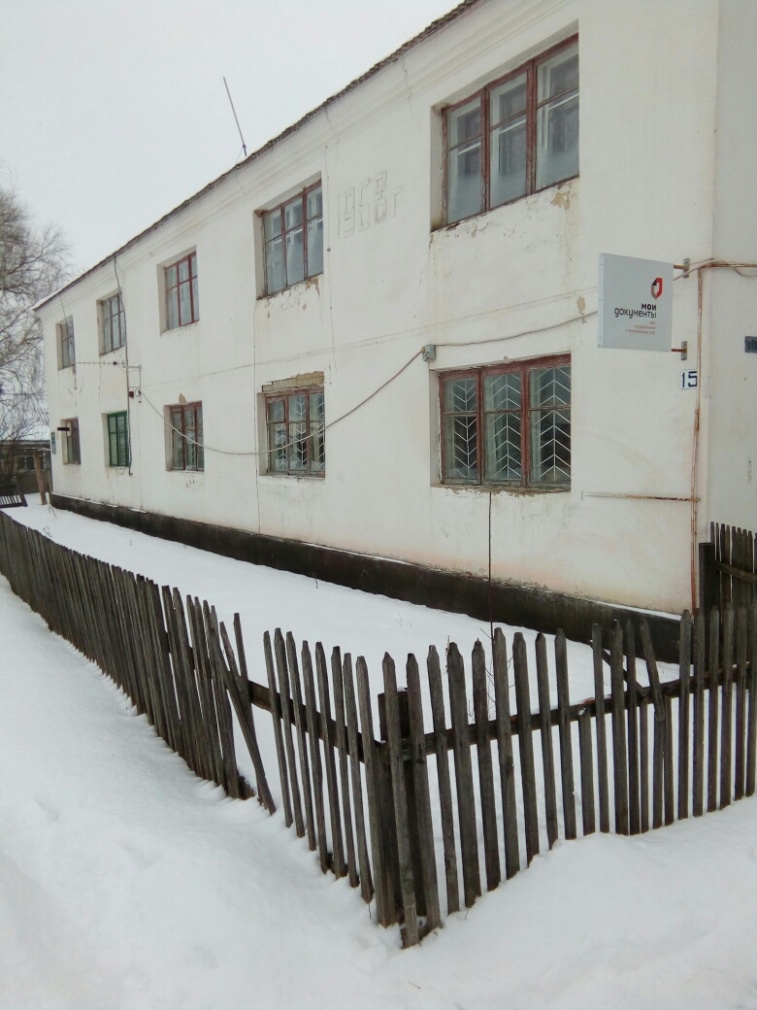 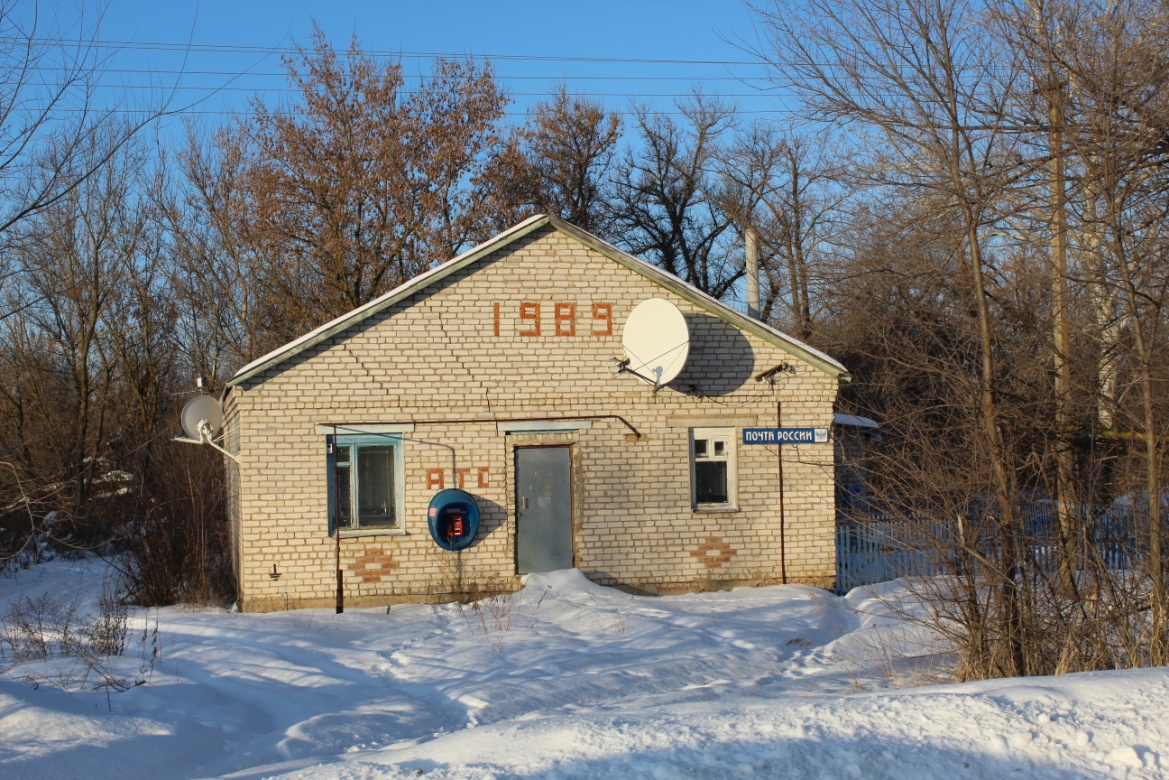 Вышка сотовой связи Теле-2
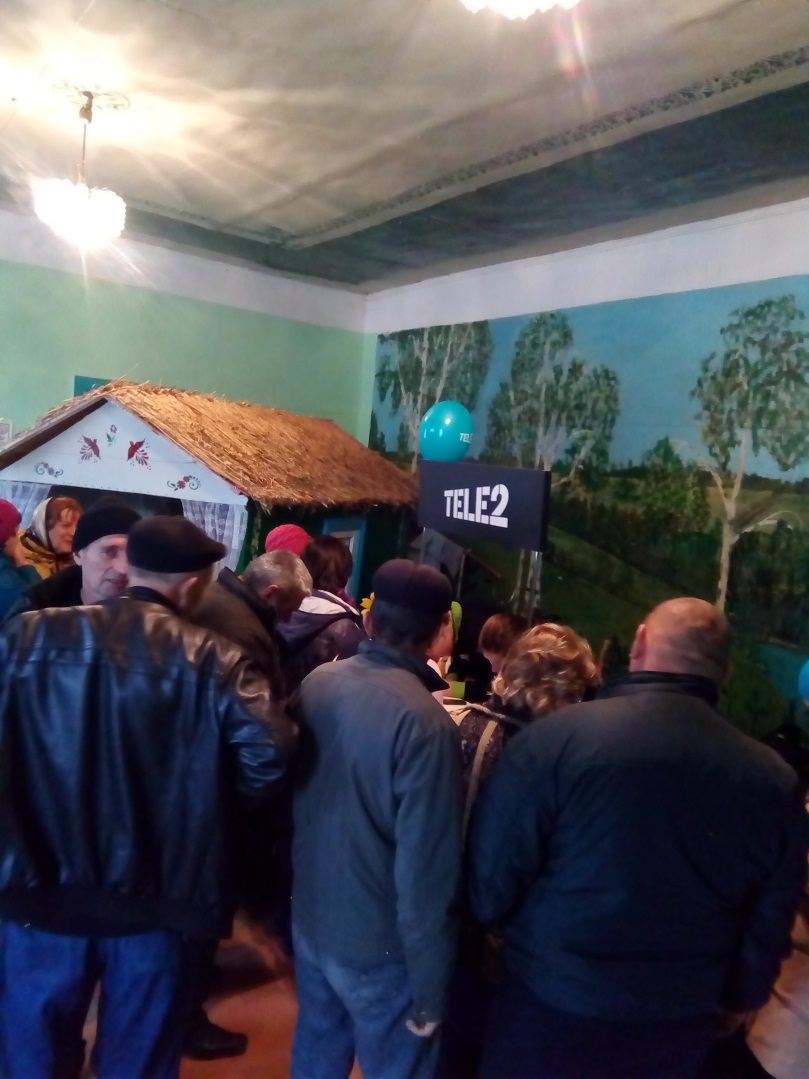 Грейдирование дорог
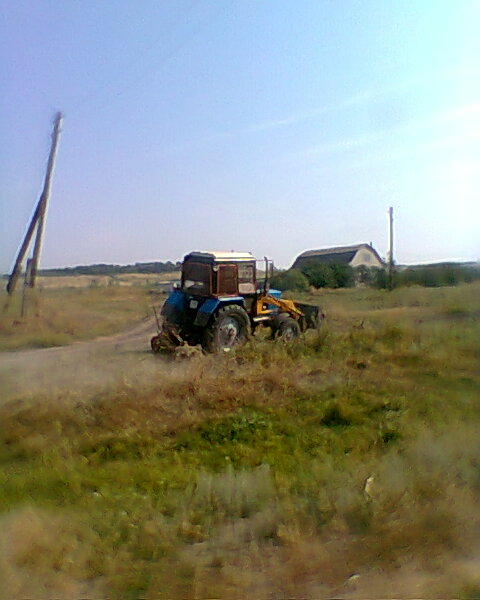 Очистка дорог от снега
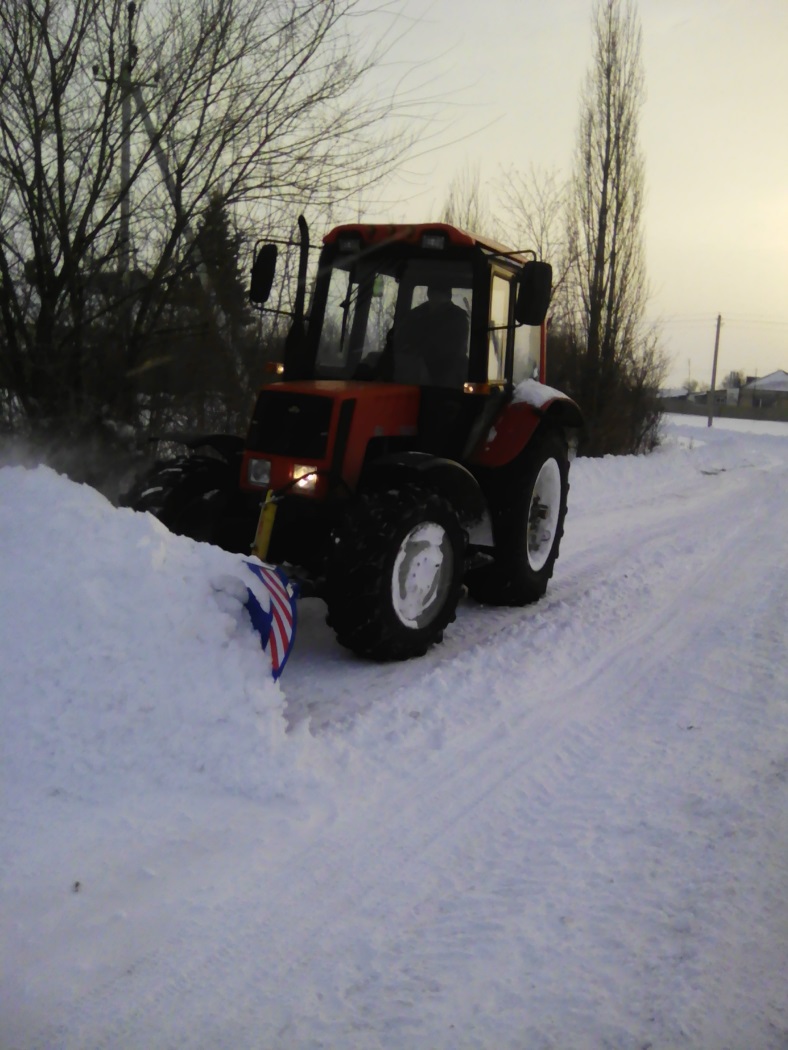 Скашивание сорной растительности
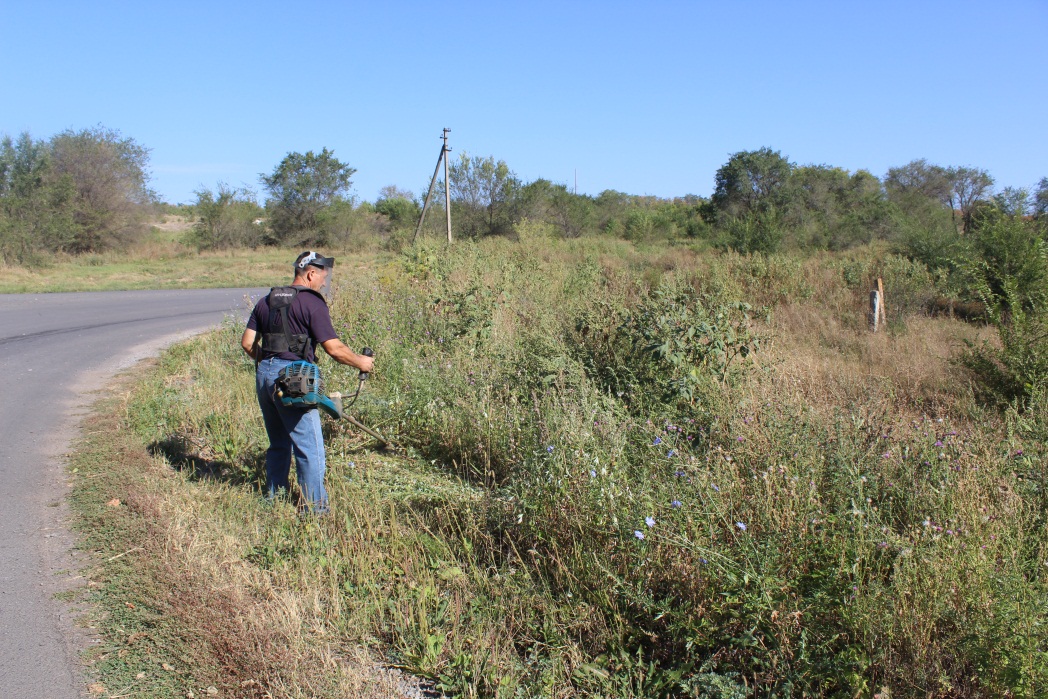 Мусорные баки
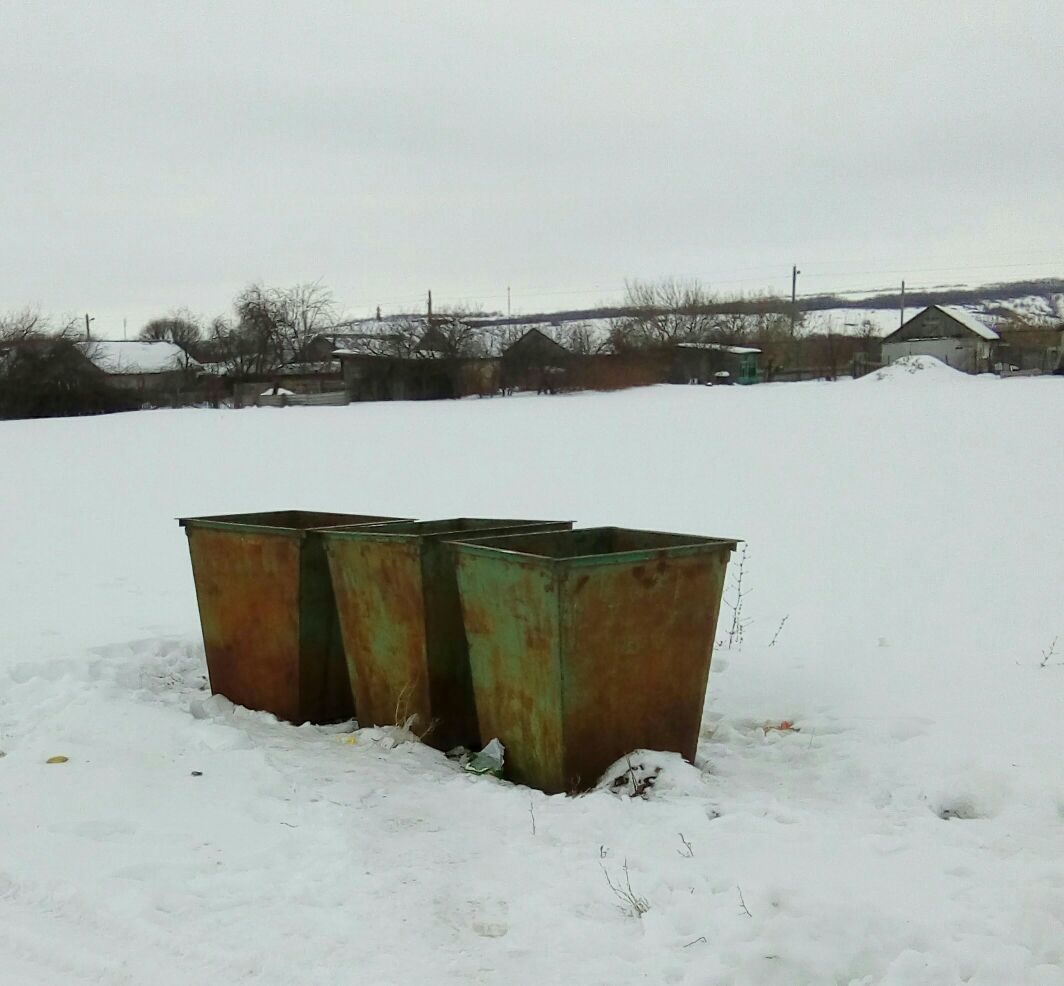 Ремонт мостов
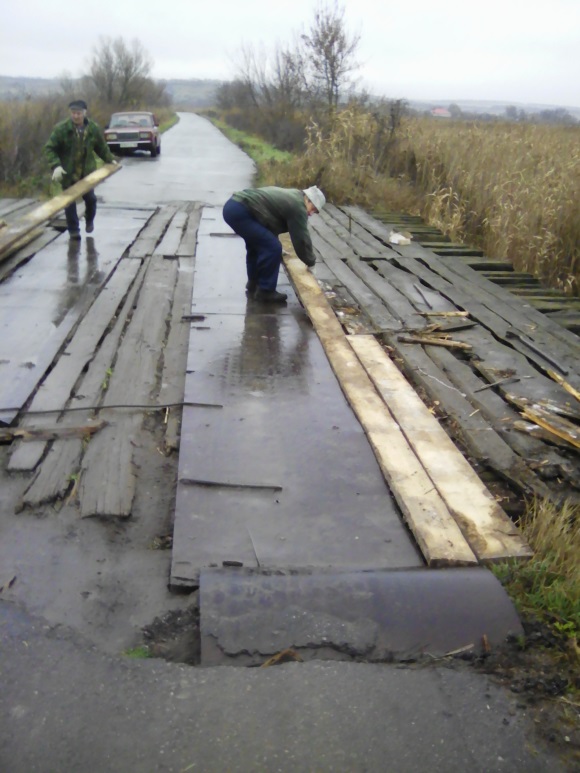 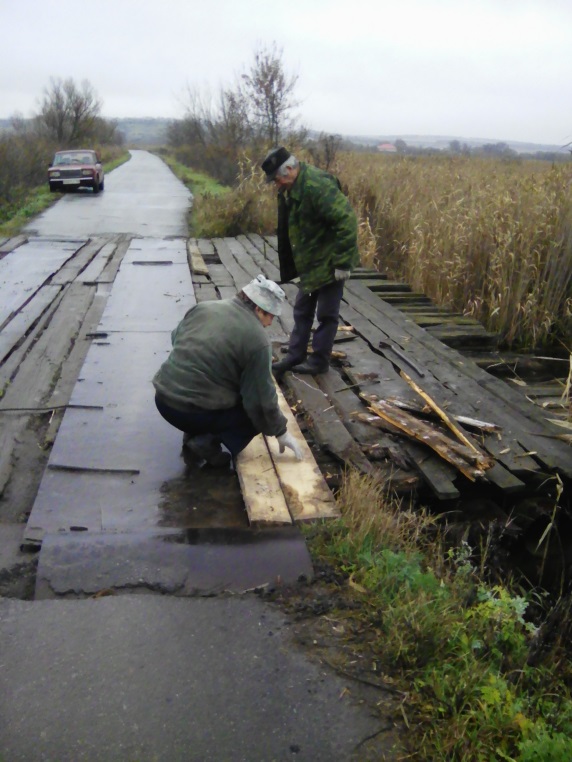 Ремонт моста через р. Богучарка в с. Скнаровка
Смаглеевский сельский потребительский кооператив
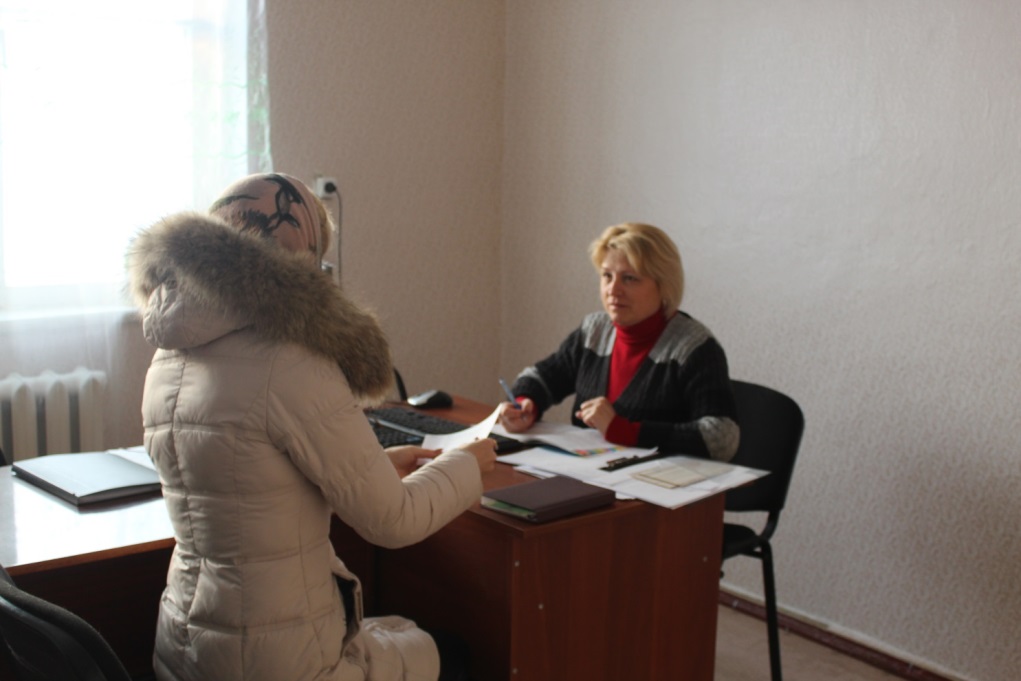 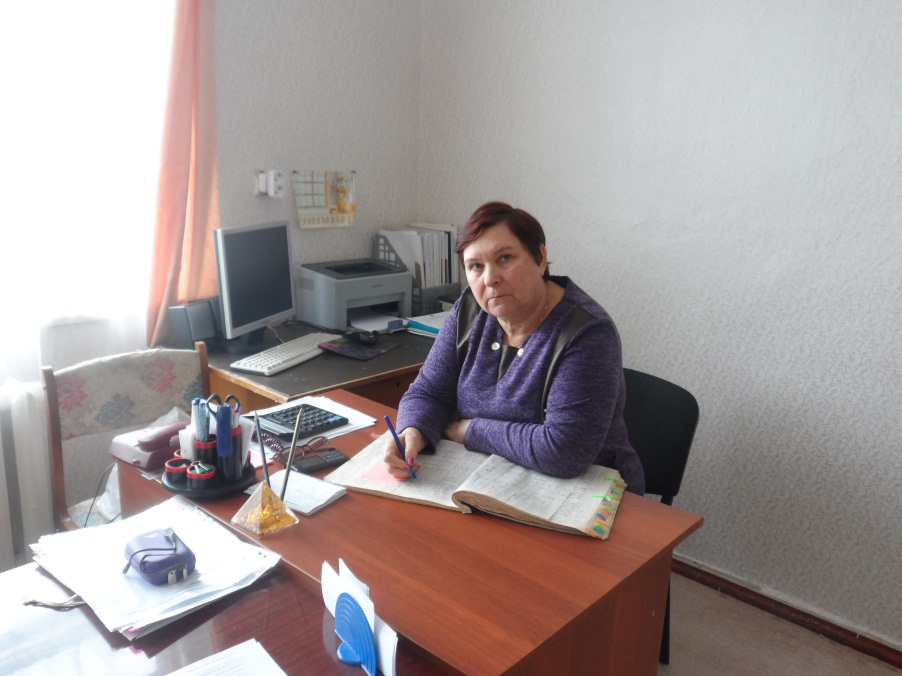 Субботники.
Субботники.
Субботники.
Субботники.
Косметический ремонт памятника-мемориала погибщим односельчанам в годы ВОВ и уход за воинским захоронением
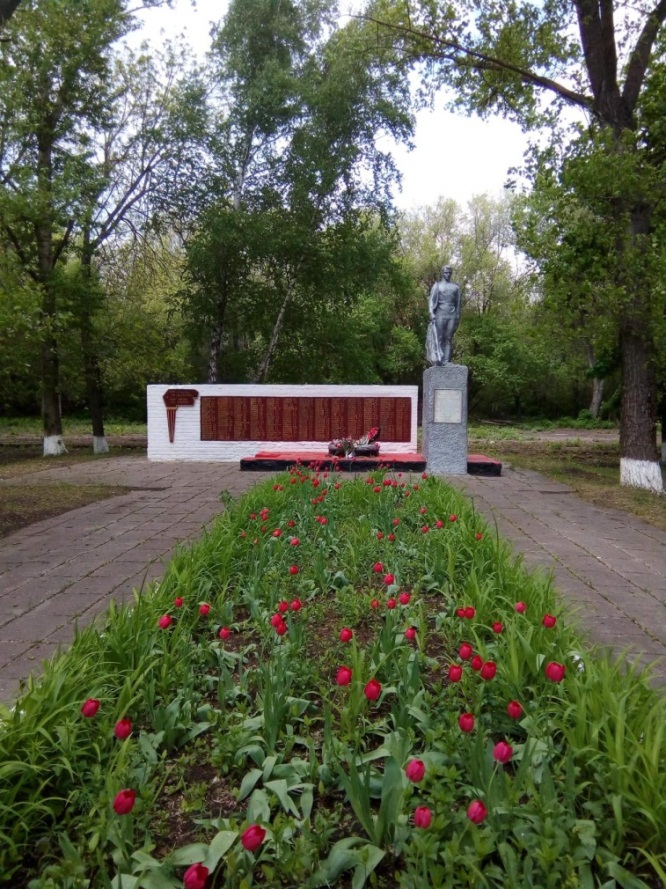 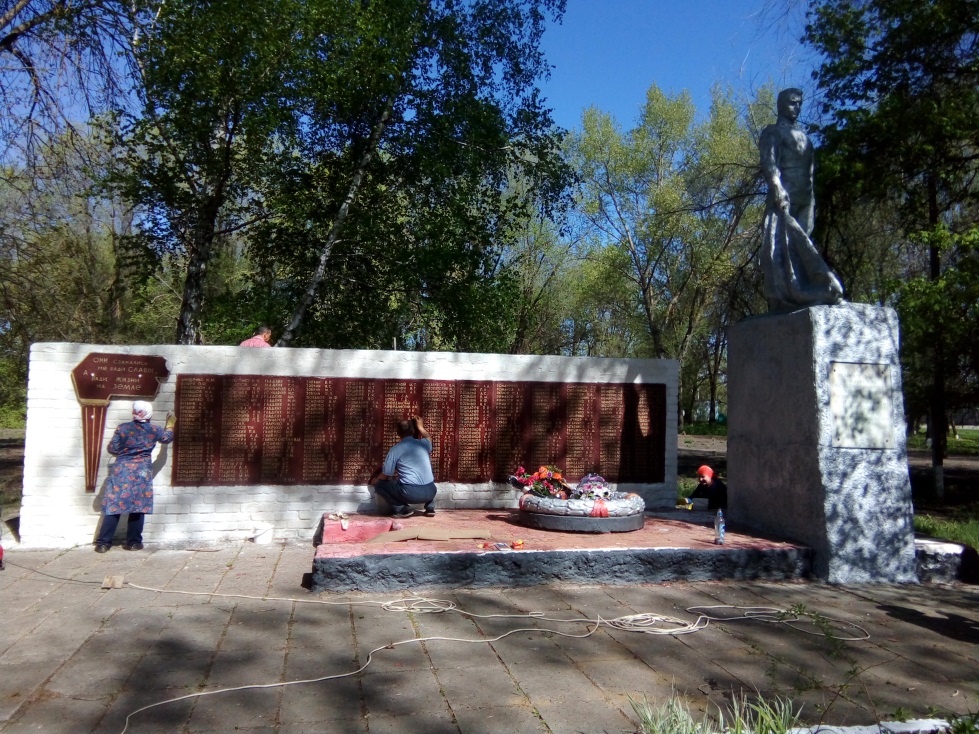 Часовня.
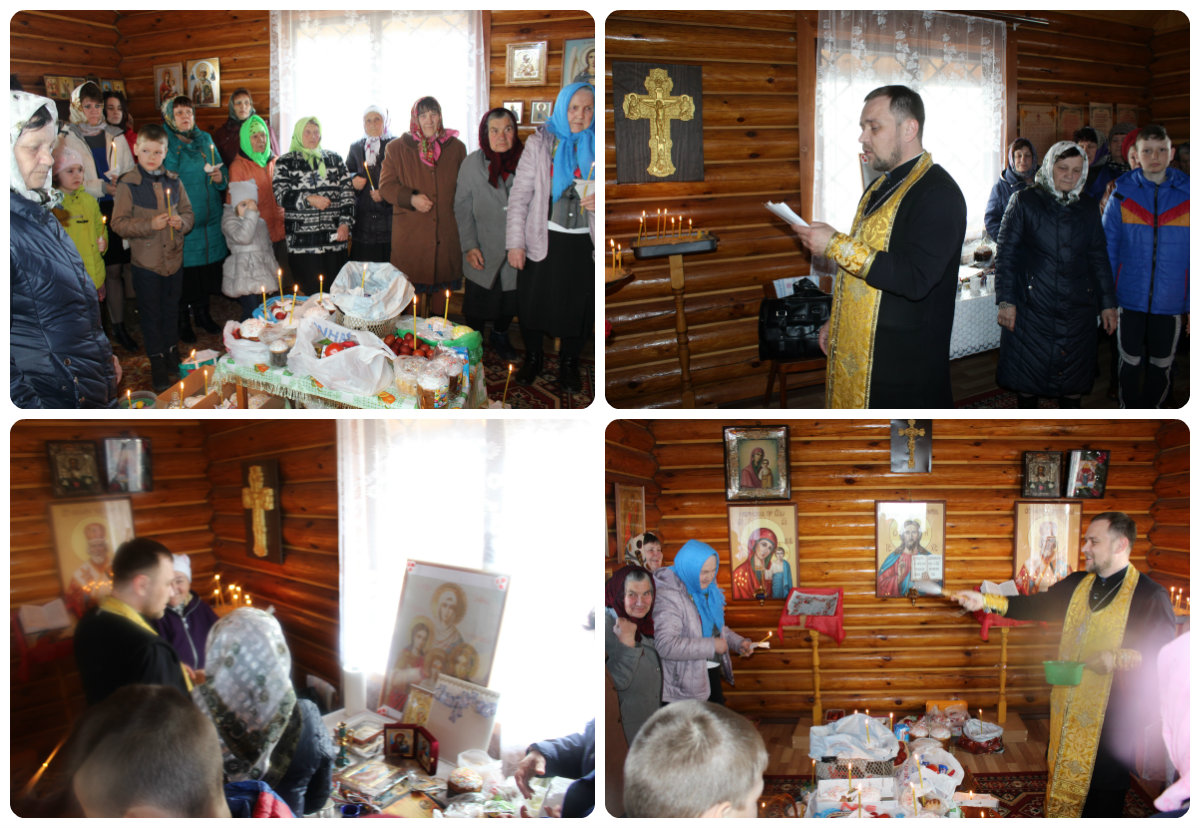 МКУК «Смаглеевский ЦКД»
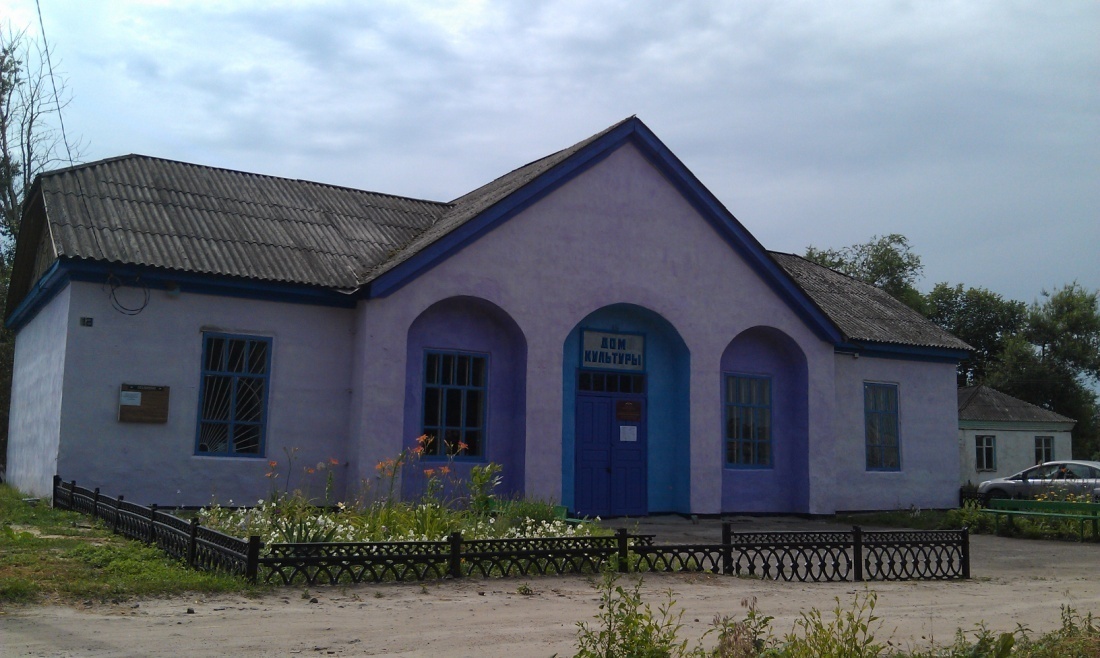 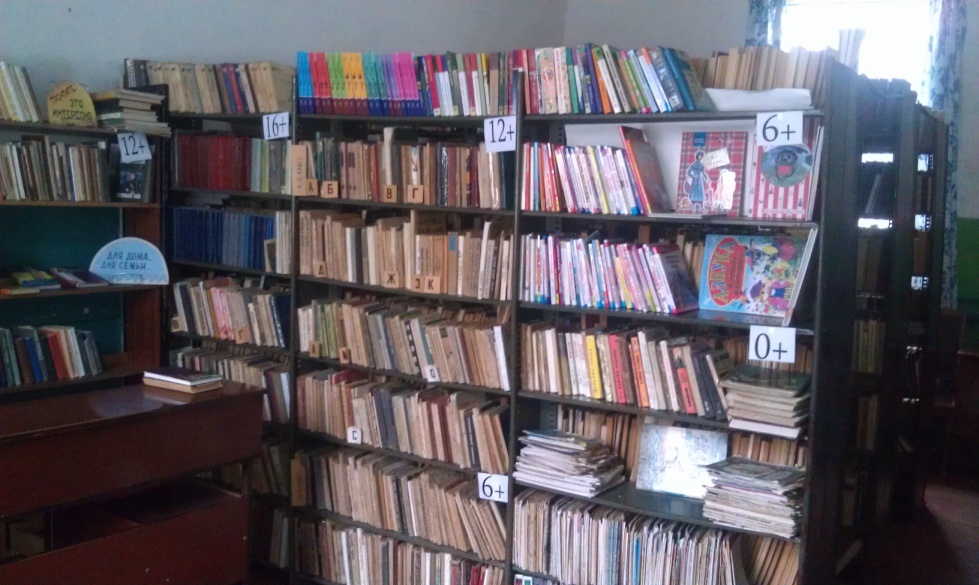 МКУК «Смаглеевский ЦКД»
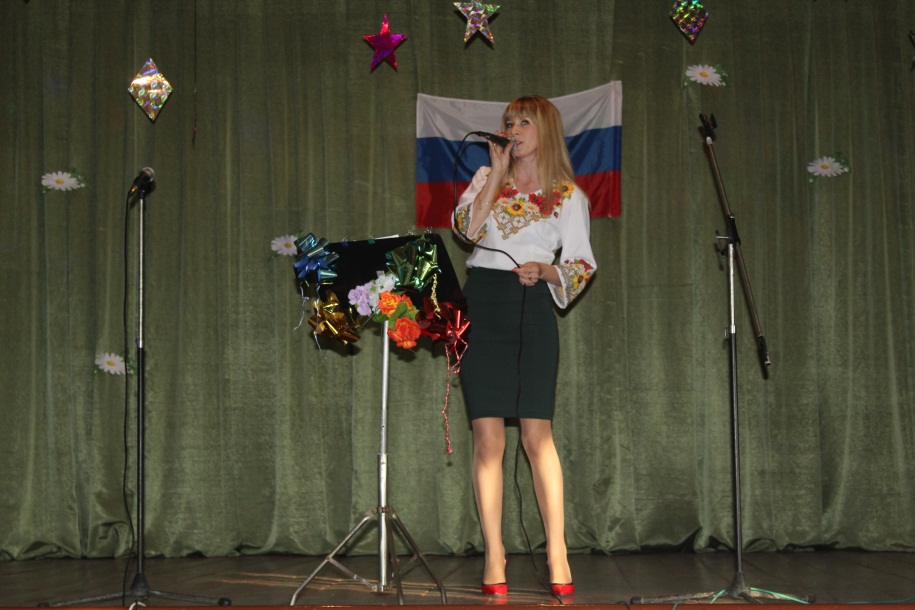 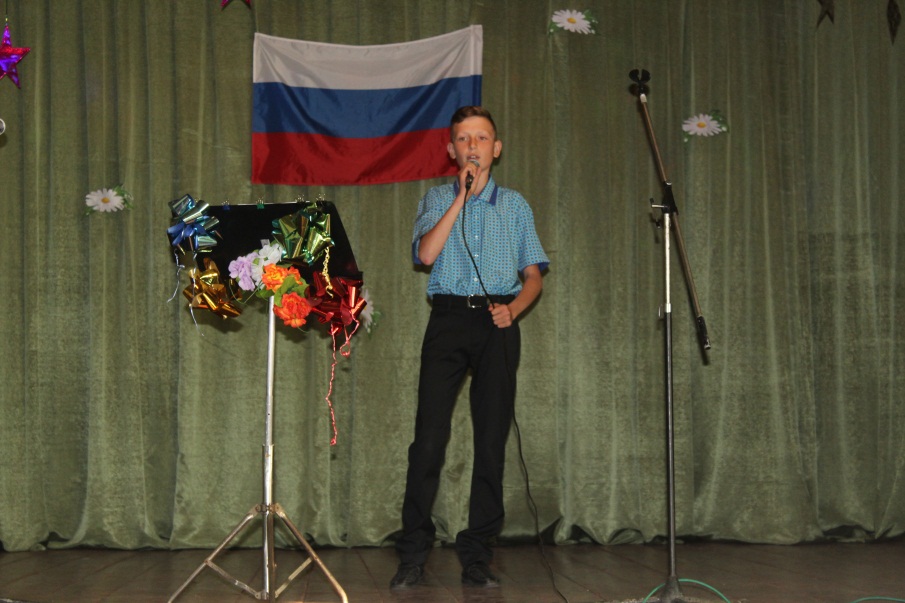 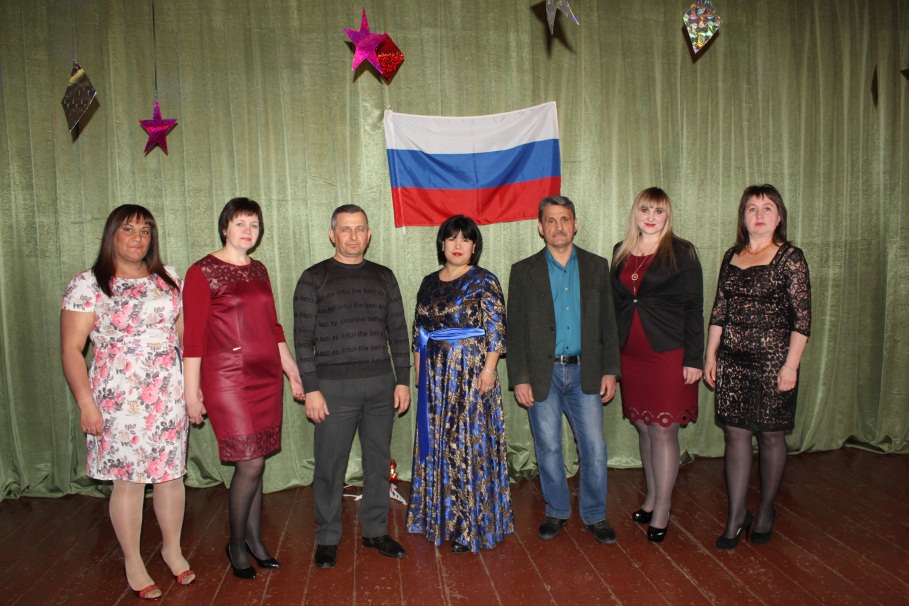 МКУК «Смаглеевский ЦКД»
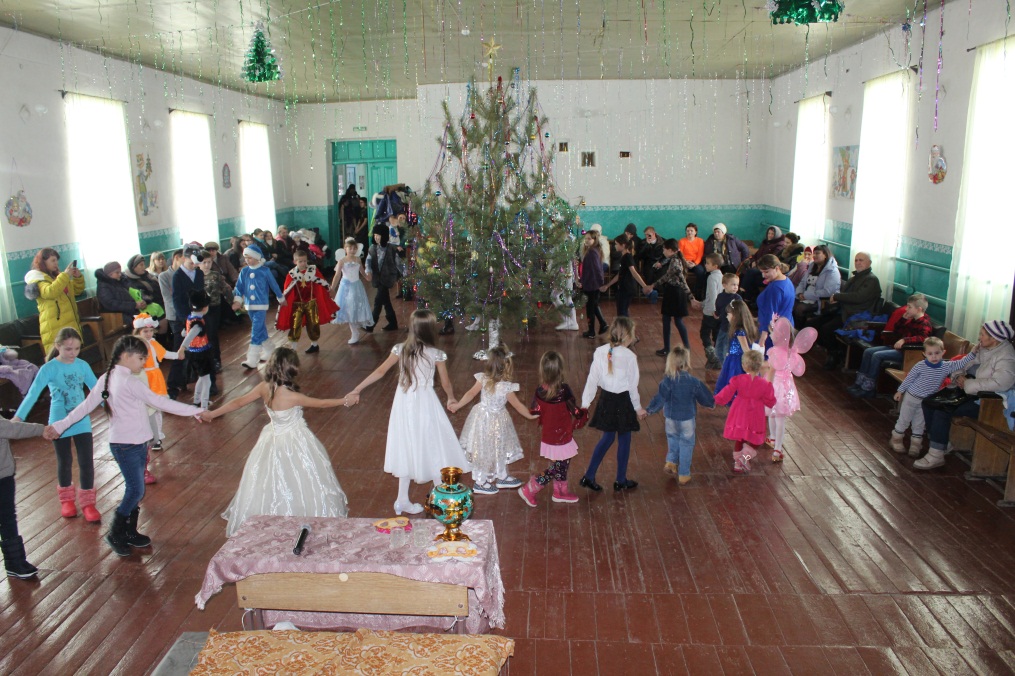 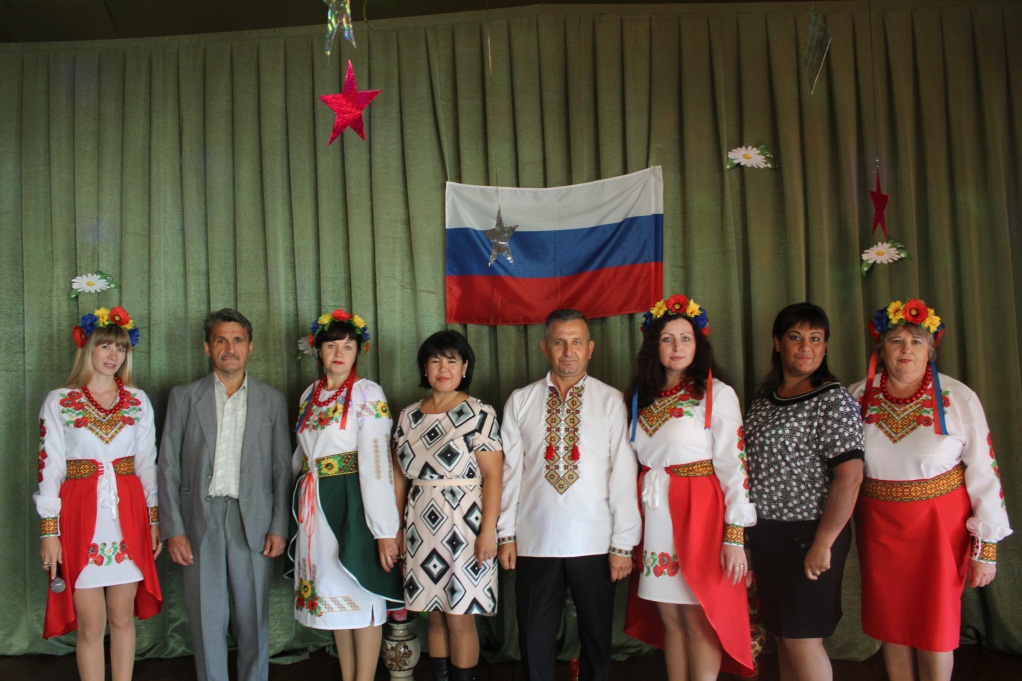 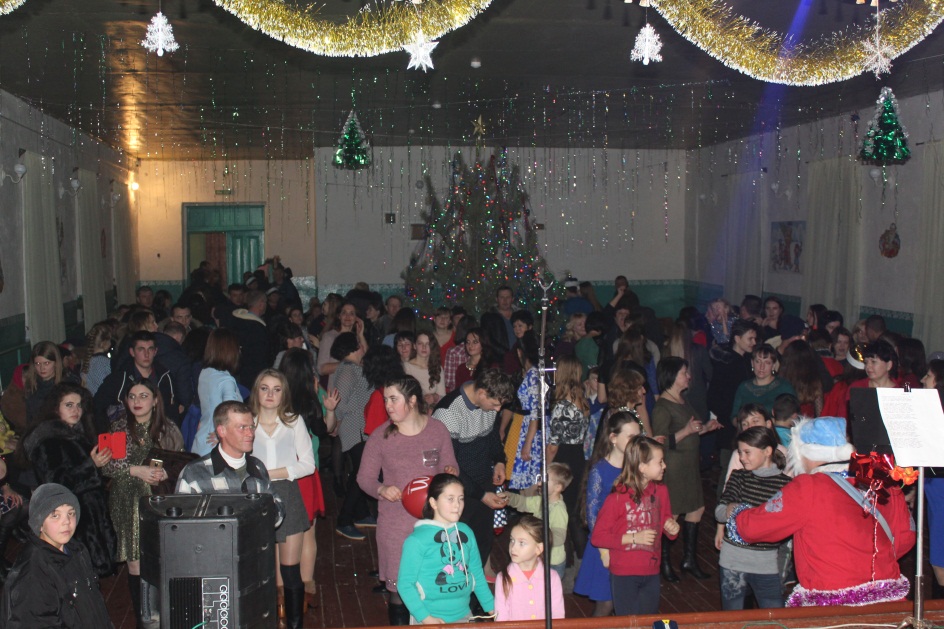 МКУК»Смаглеевский ЦКД»
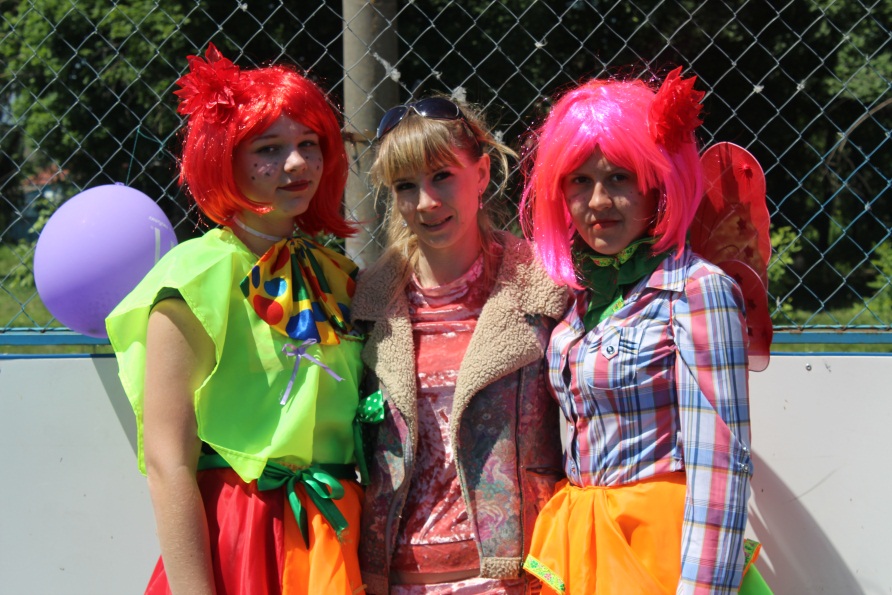 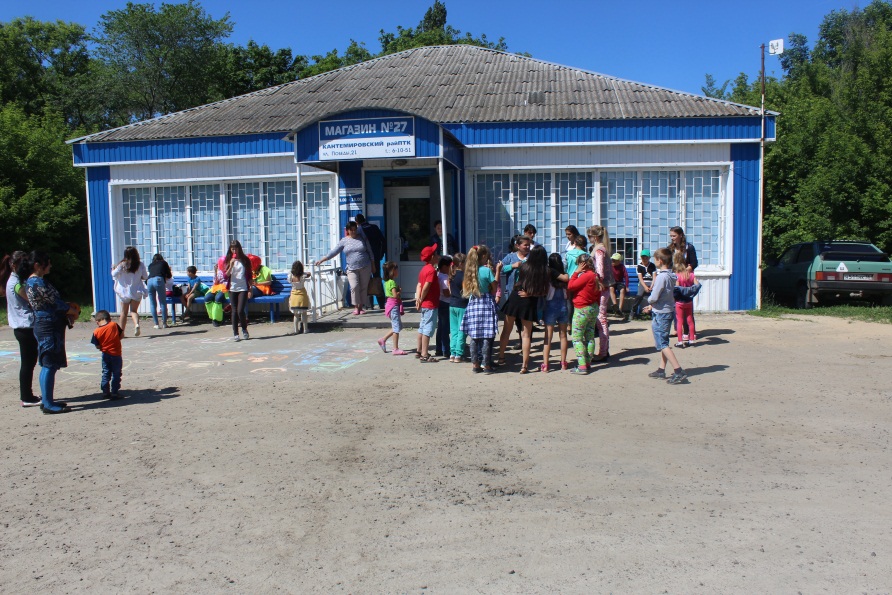 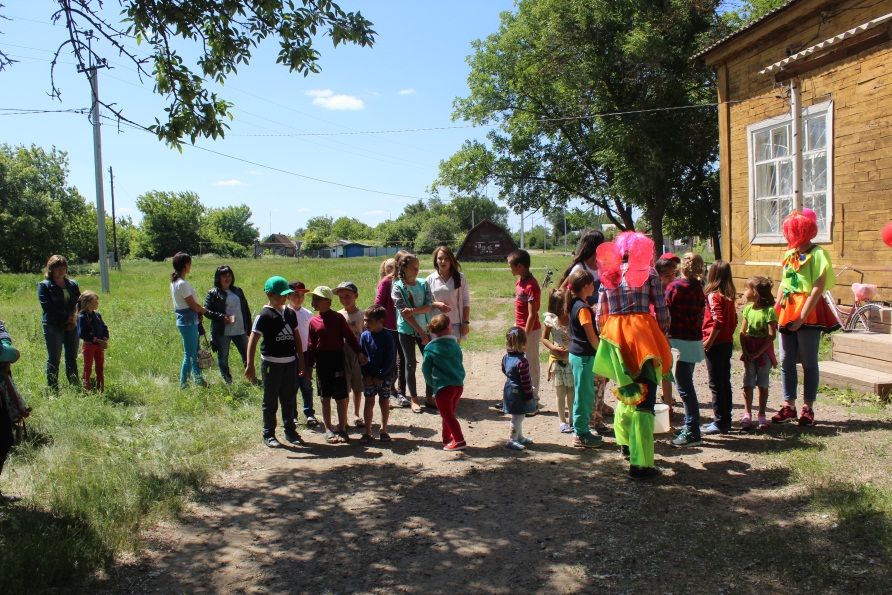 МКУК»Смаглеевский ЦКД»
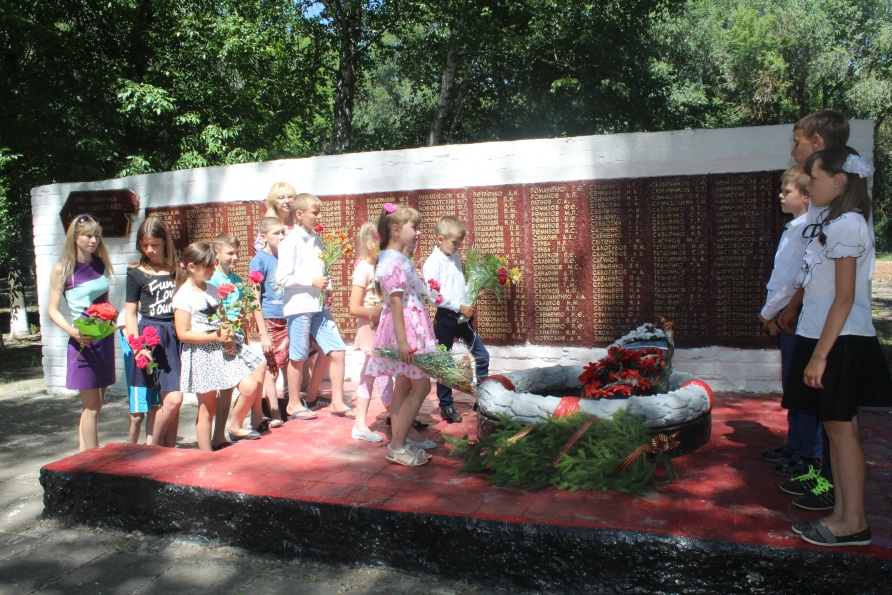 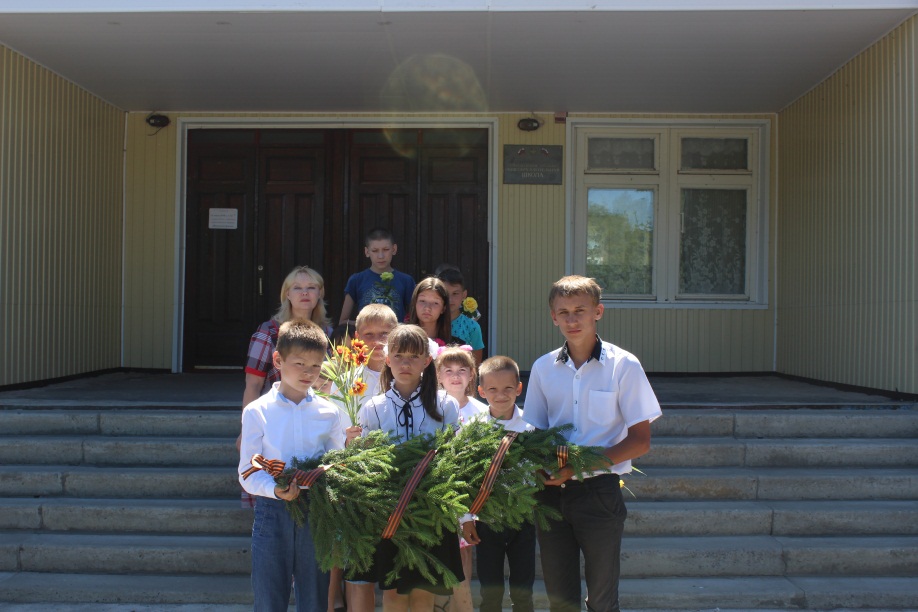 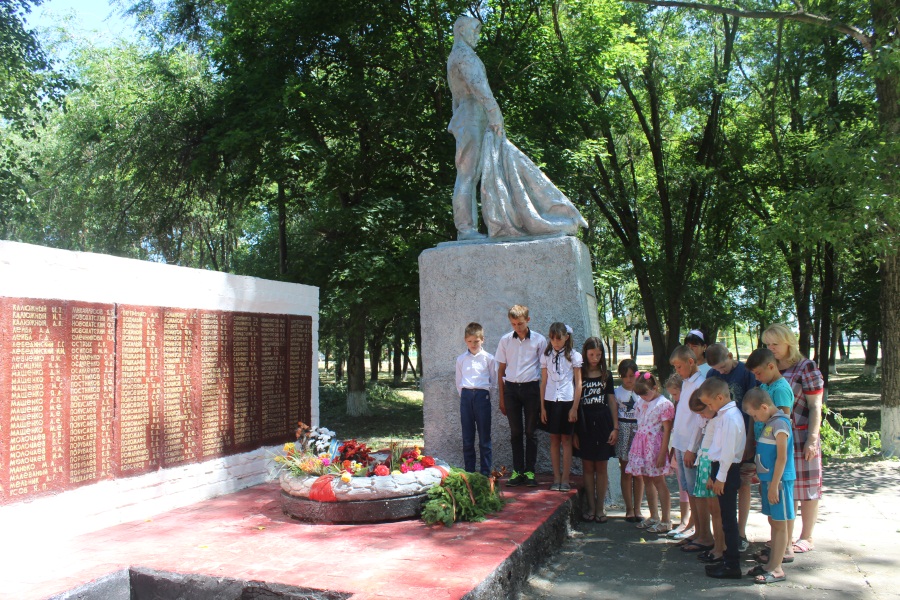 МКУК»Смаглеевский ЦКД»
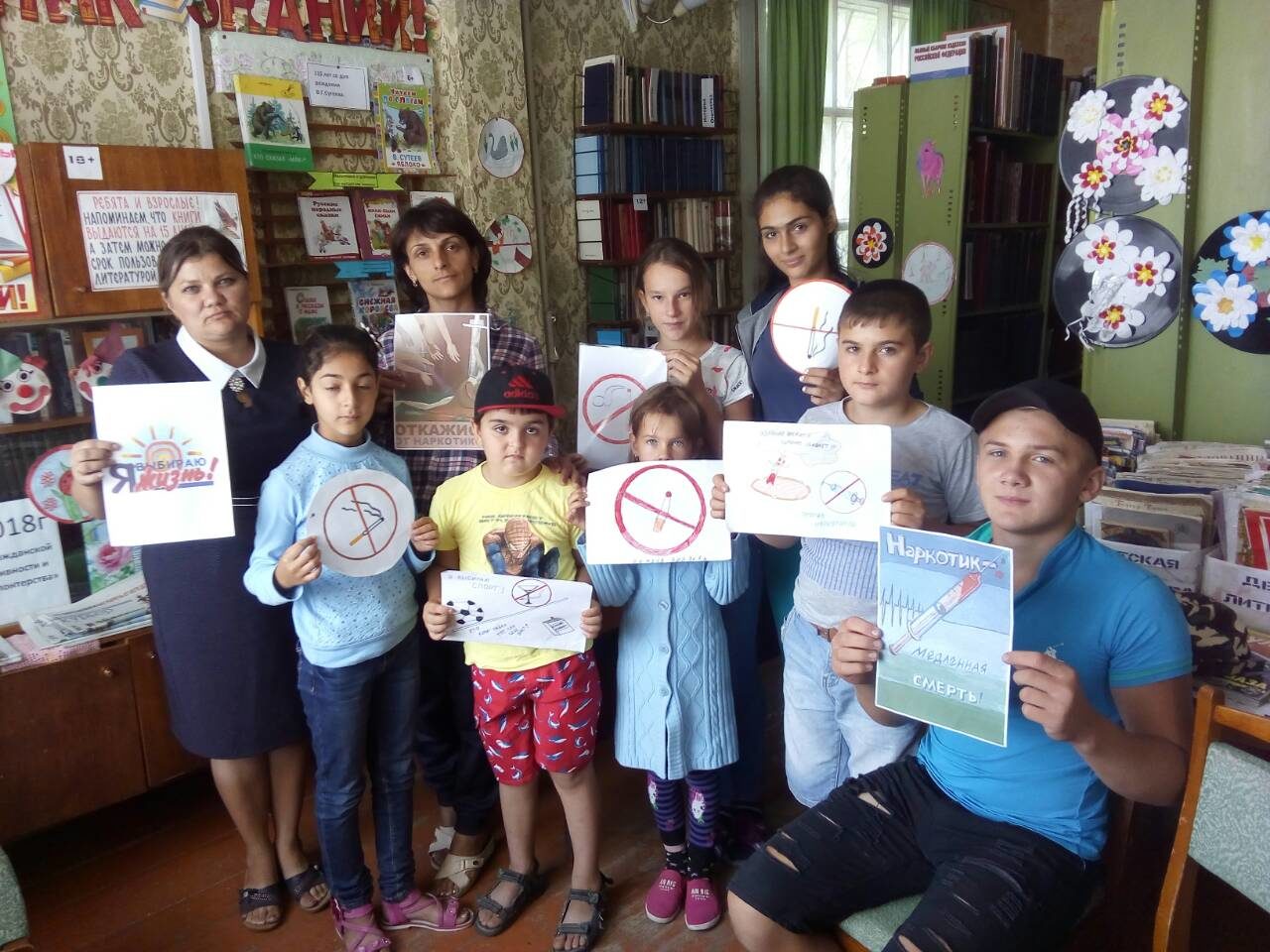 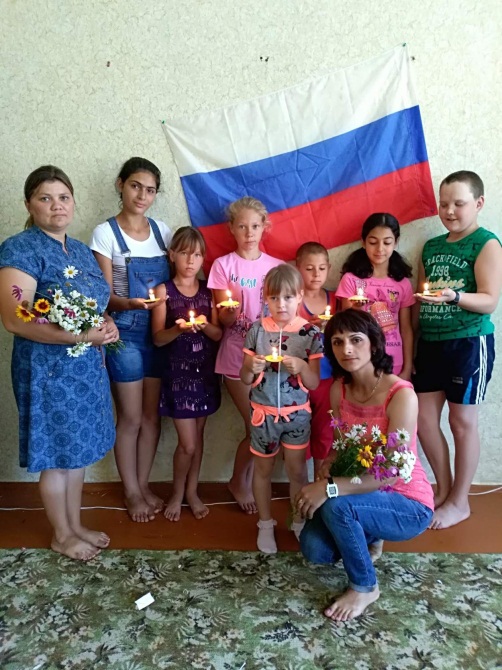 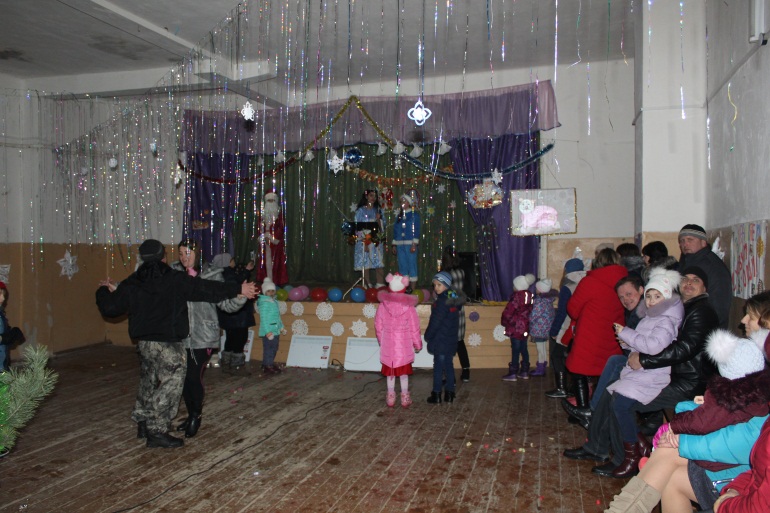 МКУК»Смаглеевский ЦКД»
МКУК»Смаглеевский ЦКД»
МКУК»Смаглеевский ЦКД»
МКУК»Смаглеевский ЦКД»День п. Кантемировка
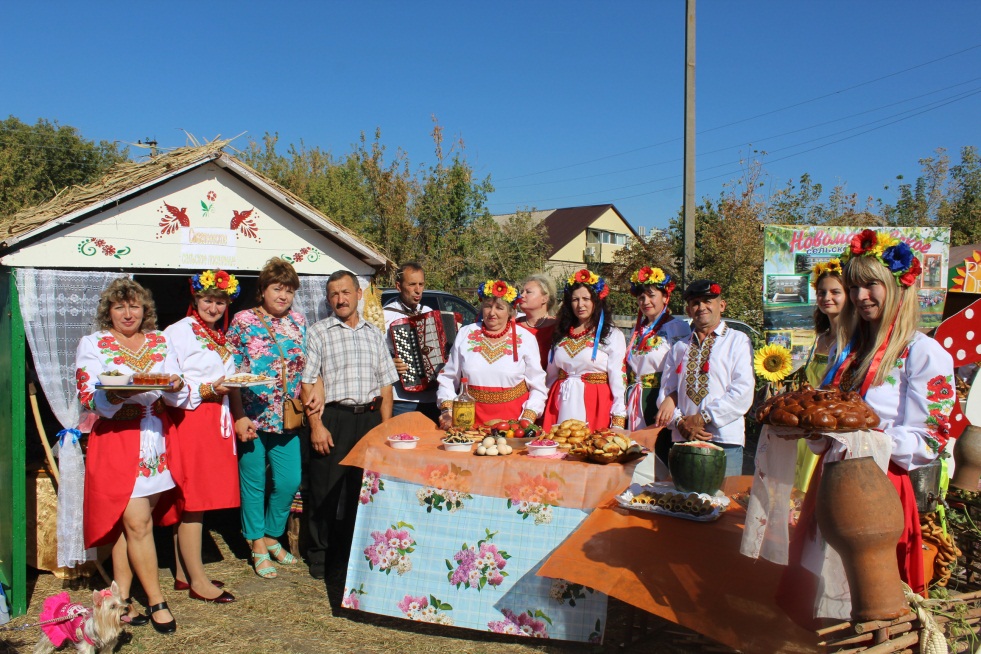 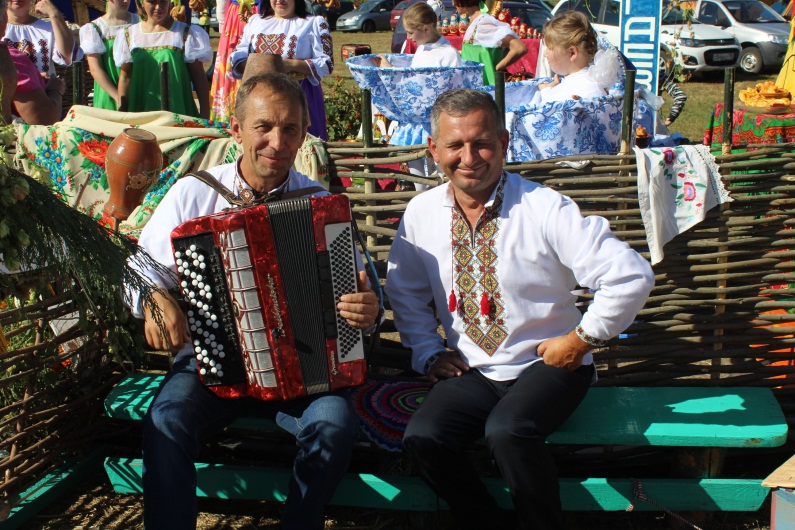 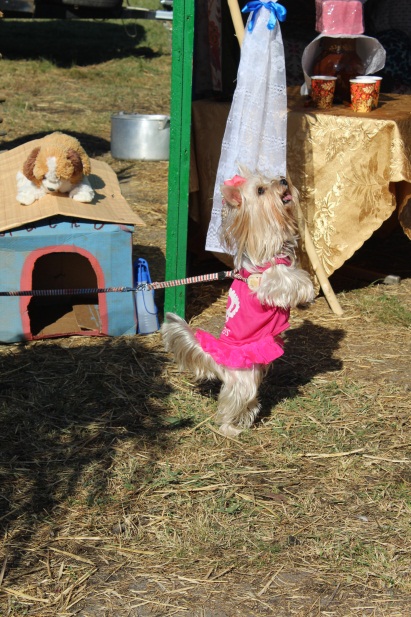 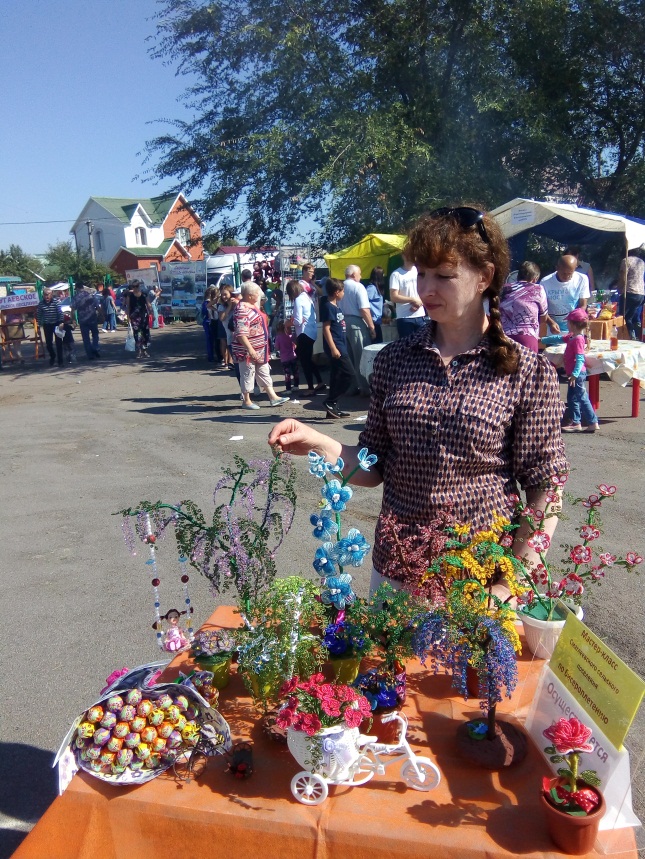 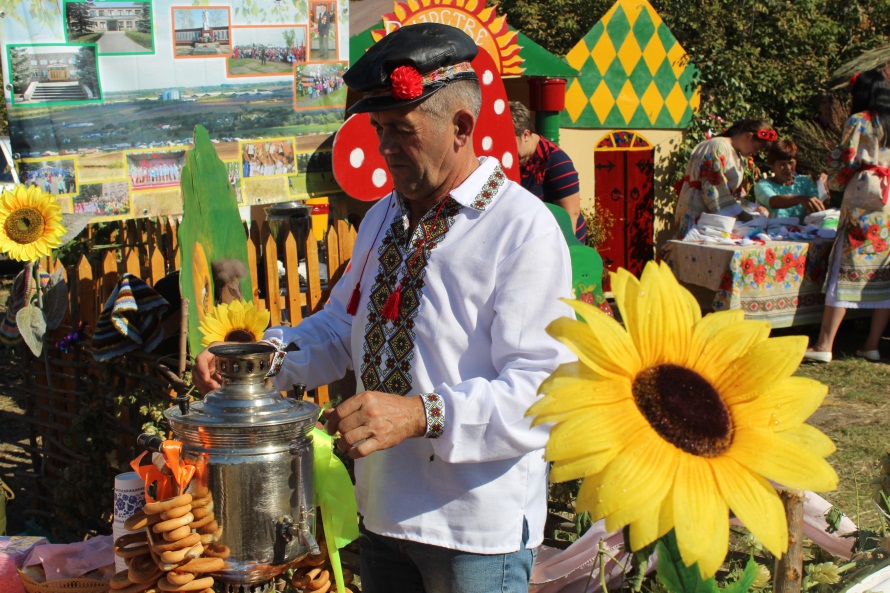 МКУК»Смаглеевский ЦКД»Фестиваль «Зажги свою звезду»Фестиваль «Песни России»«Мероприятие, посвященное 100-летию Комсомола»
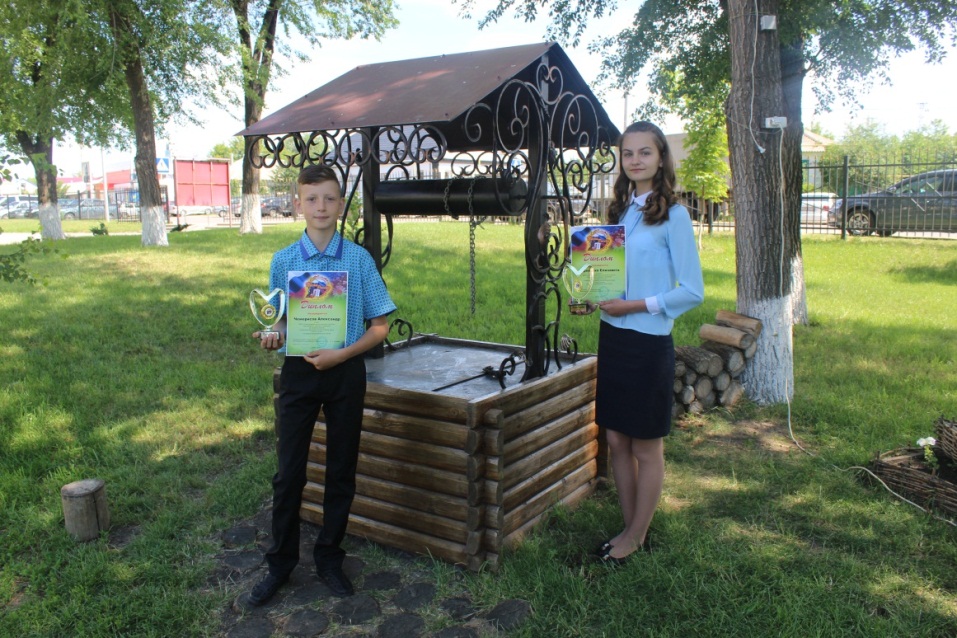 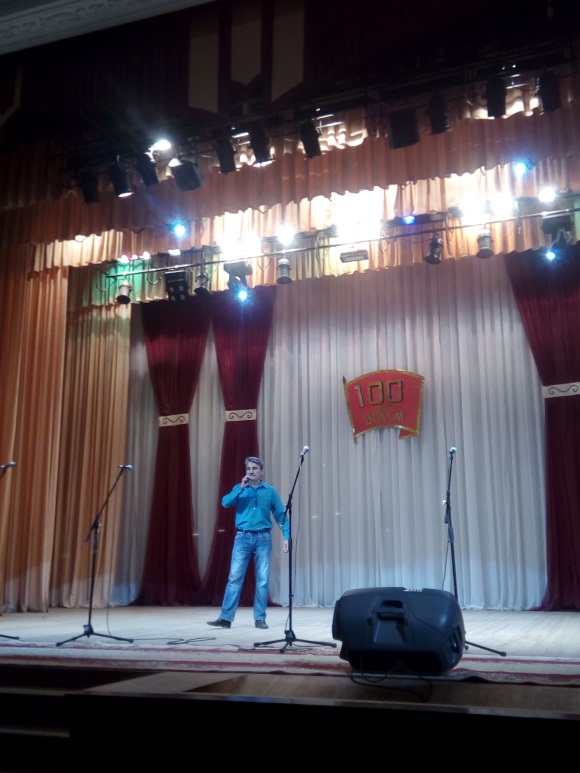 МКУК»Смаглеевский ЦКД»Фестиваль «На родных просторах»«Участие в творческом отчете» Год Волонтёра
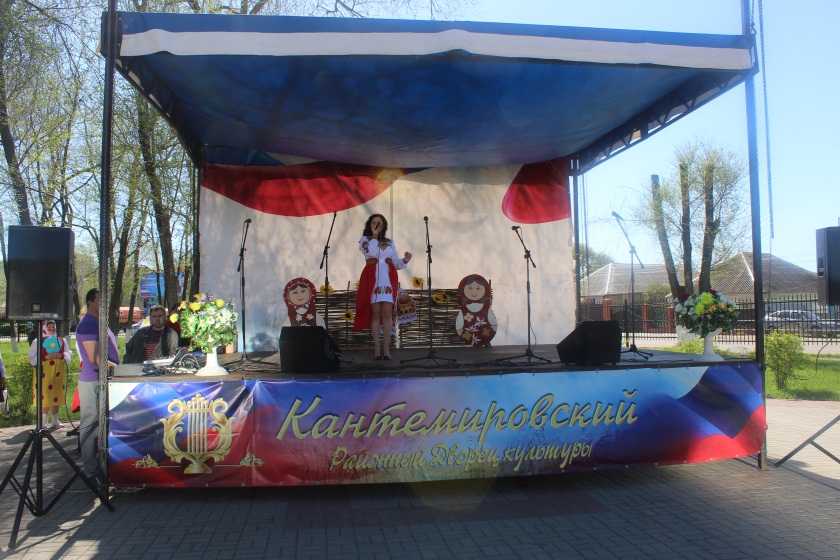 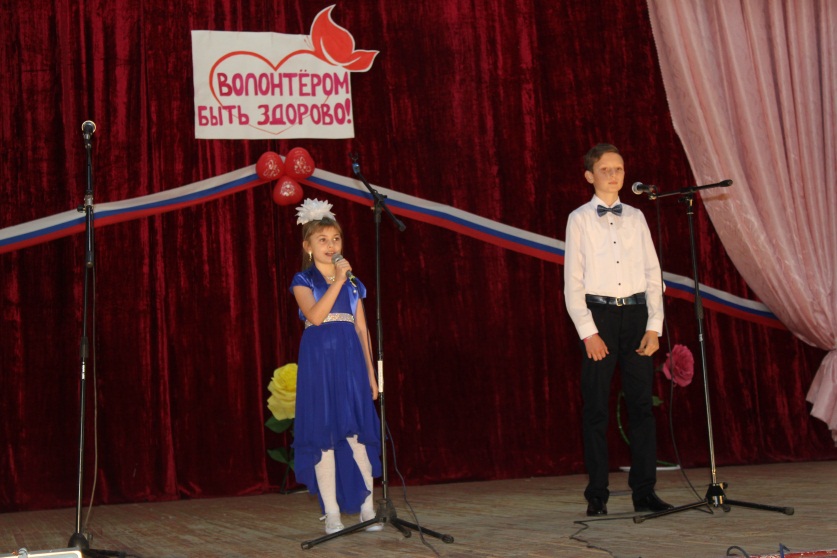 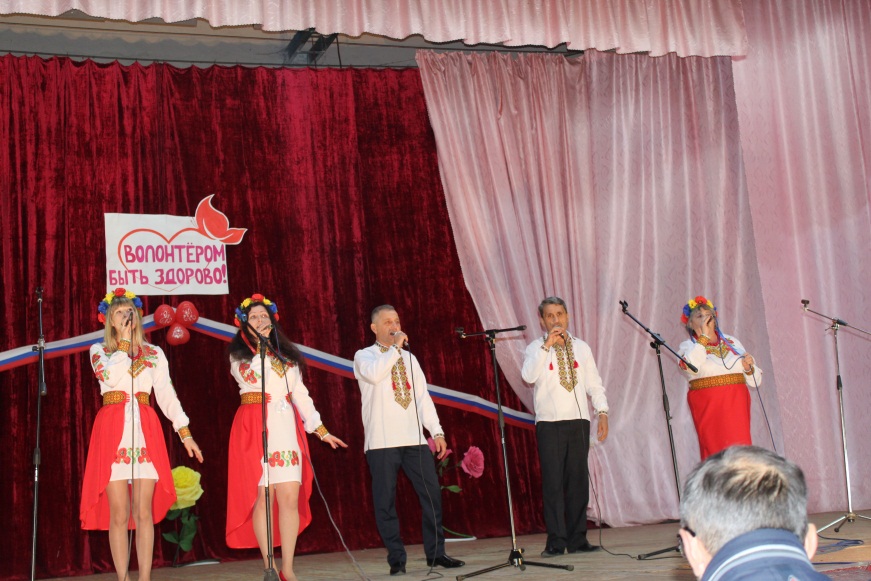 Наши спортсмены.
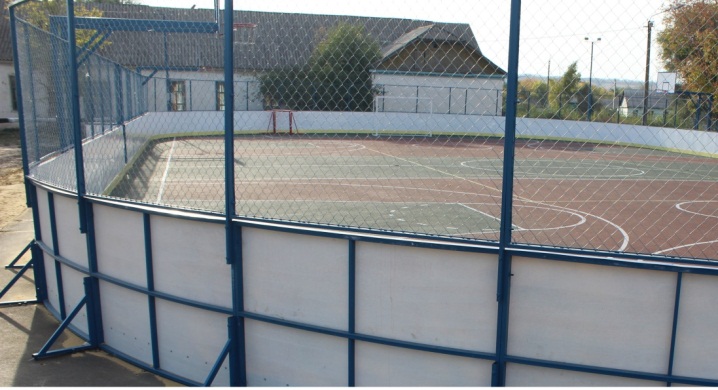 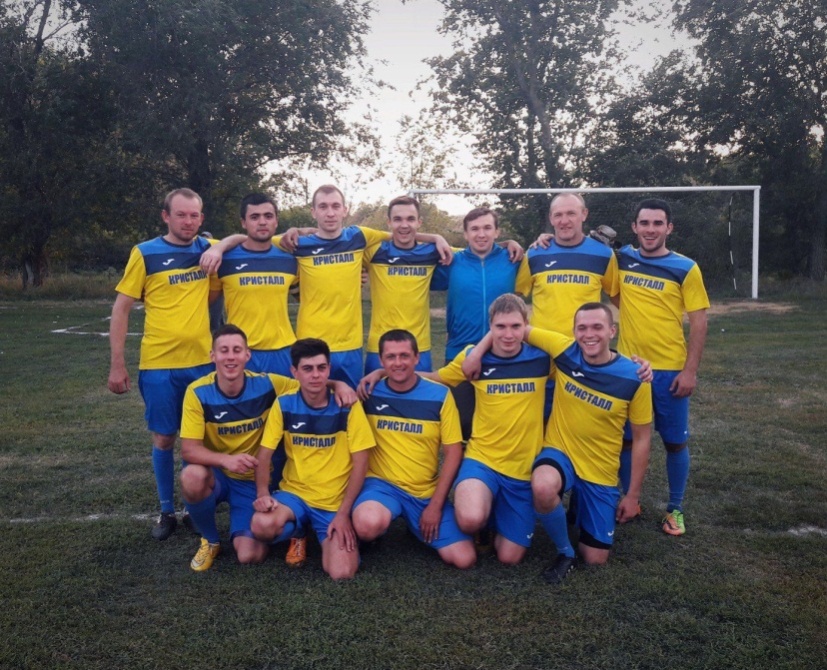 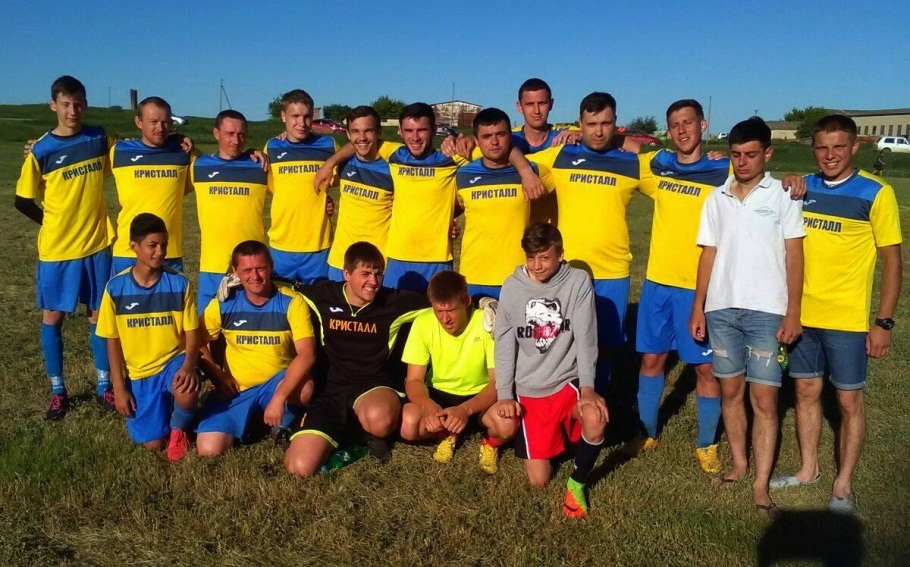 Реконструкция парка в с. Смаглеевка
Основные проблемные вопросы.Дорожный вопрос                 Уличное освещение
Планы поселения на 2019 год
Участие в федеральных программах по развитию сельских поселений.
Благоустройство территории поселения.
Благоустройство парка в с. Смаглеевка. 
Ремонт дорог, моста через р. Богучарка в с. Скнаровка и уличного освещения по поселению.
Спасибо за внимание!